Enquête à Guy Môquet
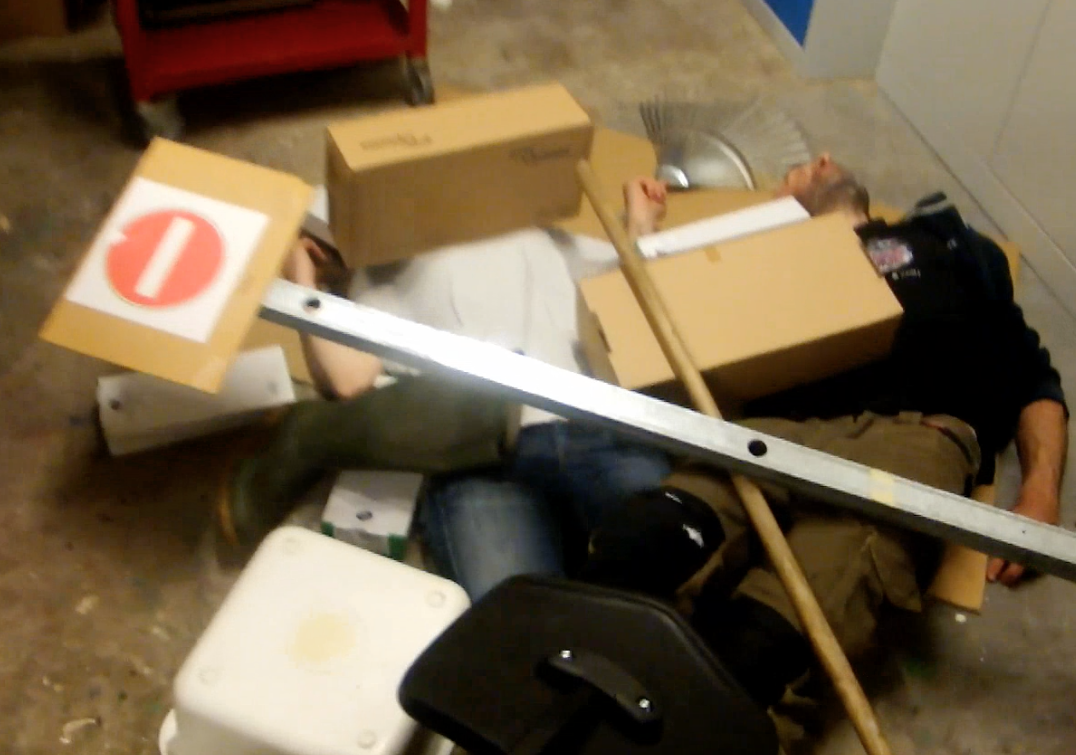 Saurez vous retrouver, 
élucider ce qui s’est passé …
Enquête à Guy Môquet c’est avant tout:
Un EPI.
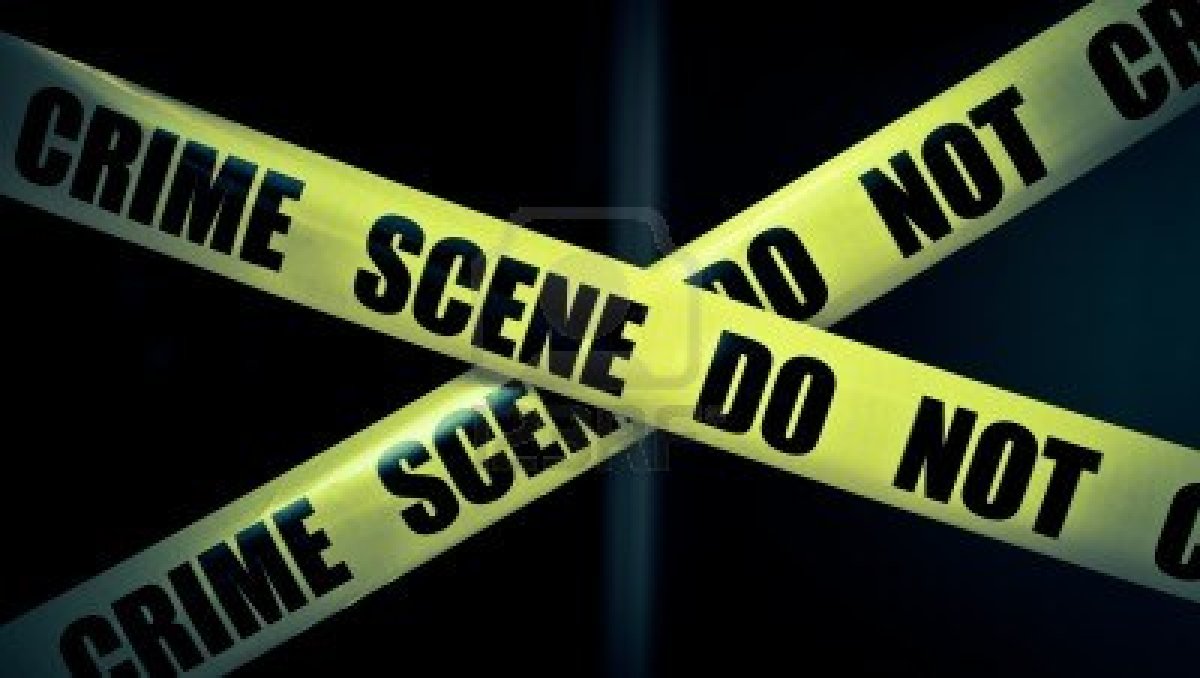 Qu’est ce qu’un EPI ?
Enseignement
Pratique
Interdisciplinaire
Qu’est ce qu’un EPI ?
Pour tous les élèves du cycle 4. 

Les élèves travaillent sur au moins deux thèmes chaque année :
	Corps, santé, bien-être, sécurité ; Culture et création artistiques ;
	Transition écologique et développement durable ;
	Information, communication, citoyenneté ;
	Langues et cultures de l’Antiquité ;
	Langues et cultures étrangères ou, le cas échéant, régionales ;
	Monde économique et professionnel ; Sciences, technologie et société.

Mobilisant au moins deux disciplines.

Elles s'appuient sur une démarche de projet et conduisent à une réalisation concrète, individuelle ou collective.
Qu’est ce qu’un EPI ?
Les projets sont évalués et inclus dans les compétences du diplôme national du brevet.

L'oral se déroule en deux temps : un exposé (5 minutes) suivi d'un entretien avec le jury (10 minutes). 

L'épreuve est notée sur 100 points :

	-	maîtrise de l'expression orale : 50 points ;
	-	maîtrise du sujet présenté : 50 points.
Enquête à Guy Môquet
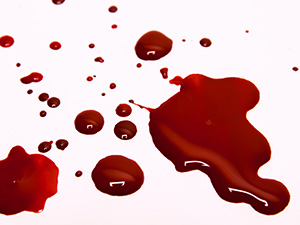 A vous de jouer.
Remplissez vos rapports d’enquête, à partir 
des indices retrouvés.

techniques d’indentification (empreintes, traces…)
Toxicologie
traitement de l’information…

Observez attentivement cette projection.
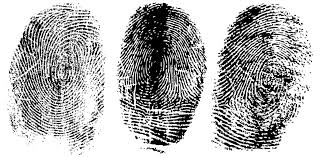